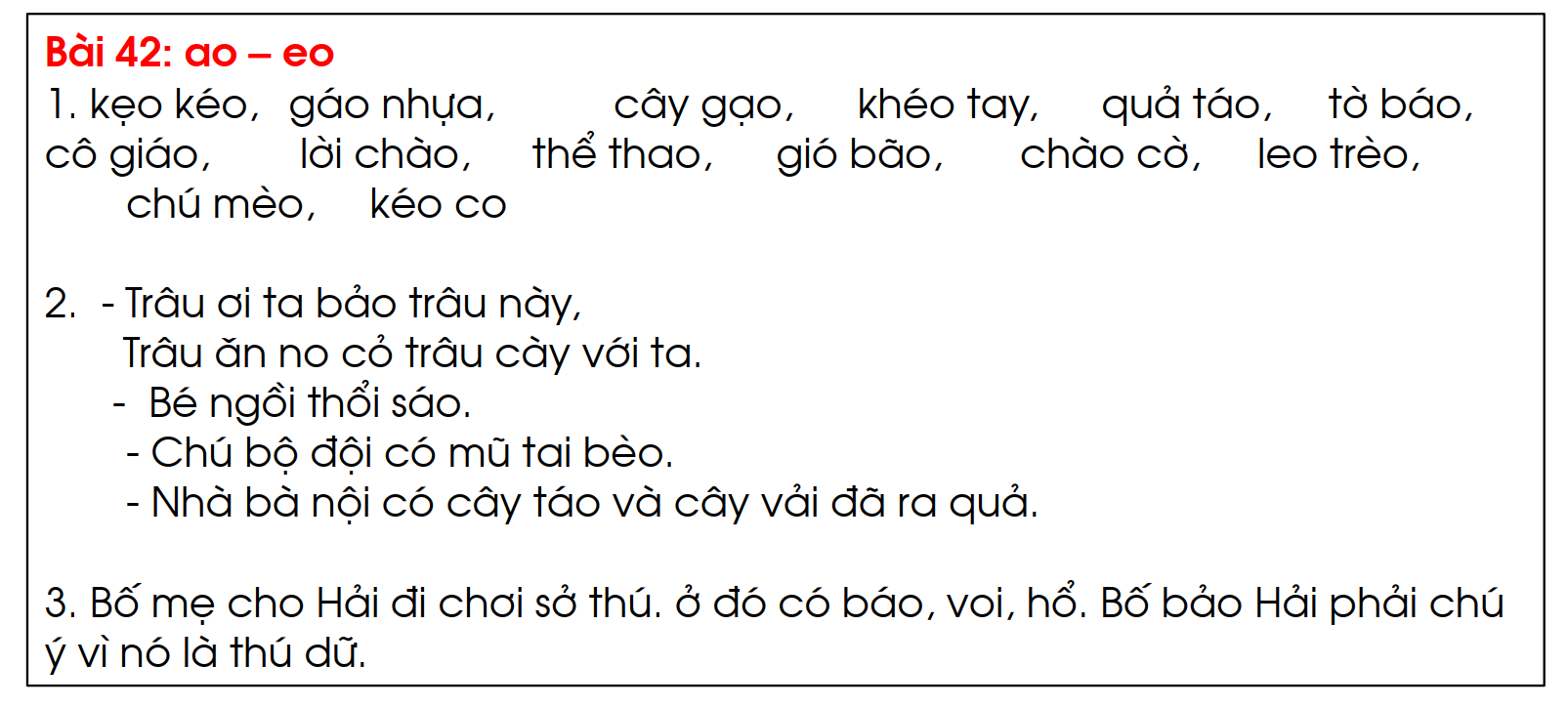 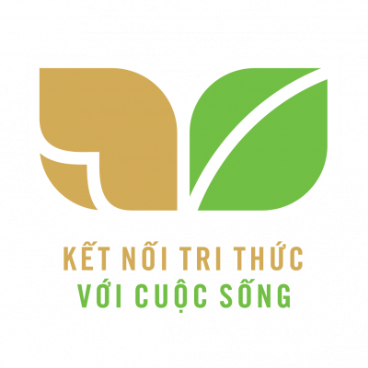 TIẾNG VIỆT 1
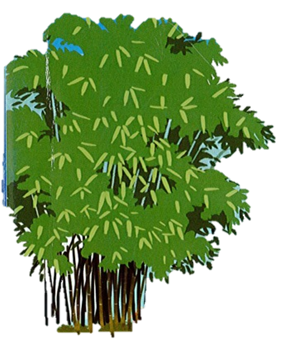 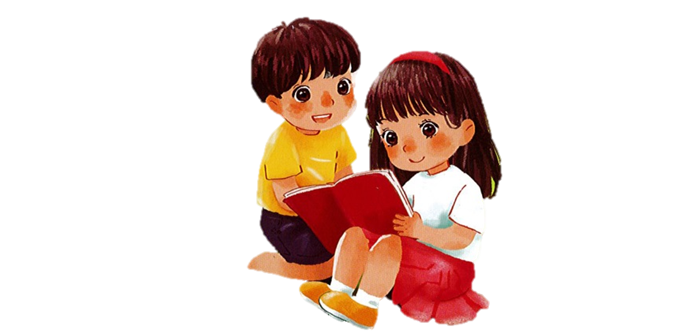 Khởi động
1
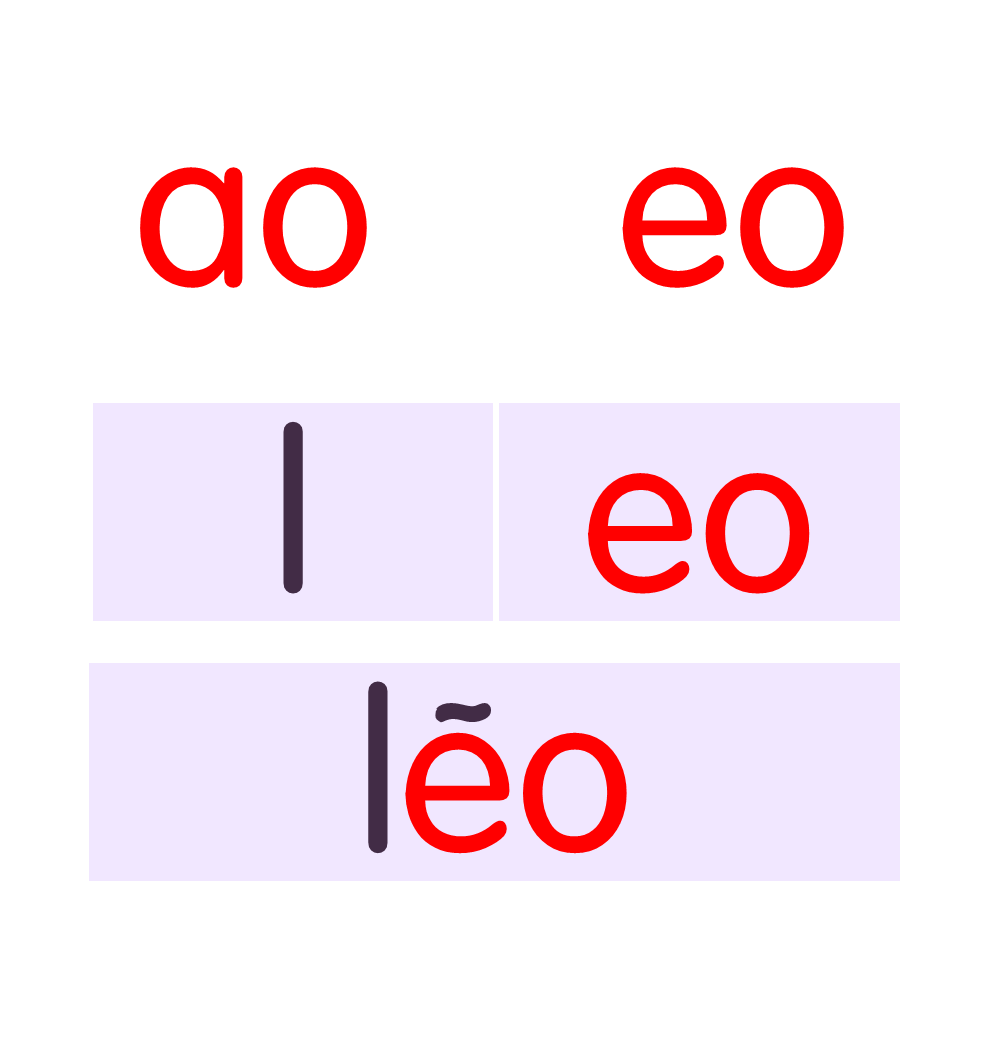 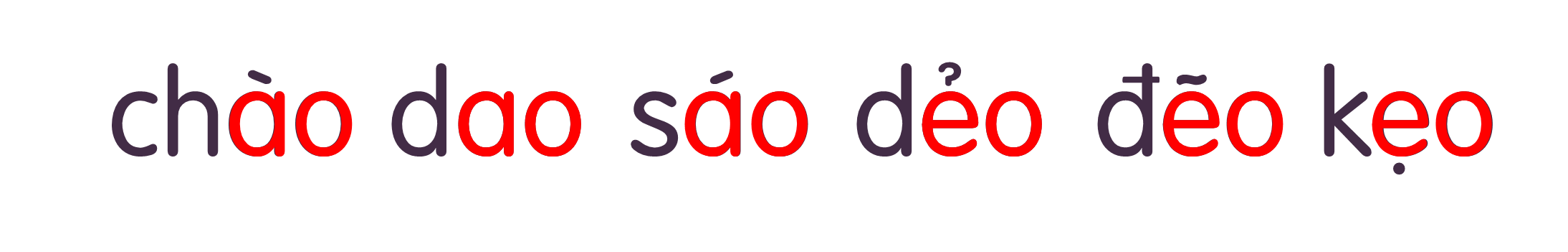 quả táo
ngôi sao
ao bèo
cái kẹo
Trên cây cao, đàn chào mào bay đi, bay lại. Mấy chú sáo đen vui ca véo von. Còn chim ri vẫn chăm chỉ. Chú tha rơm khô về khéo léo làm tổ.
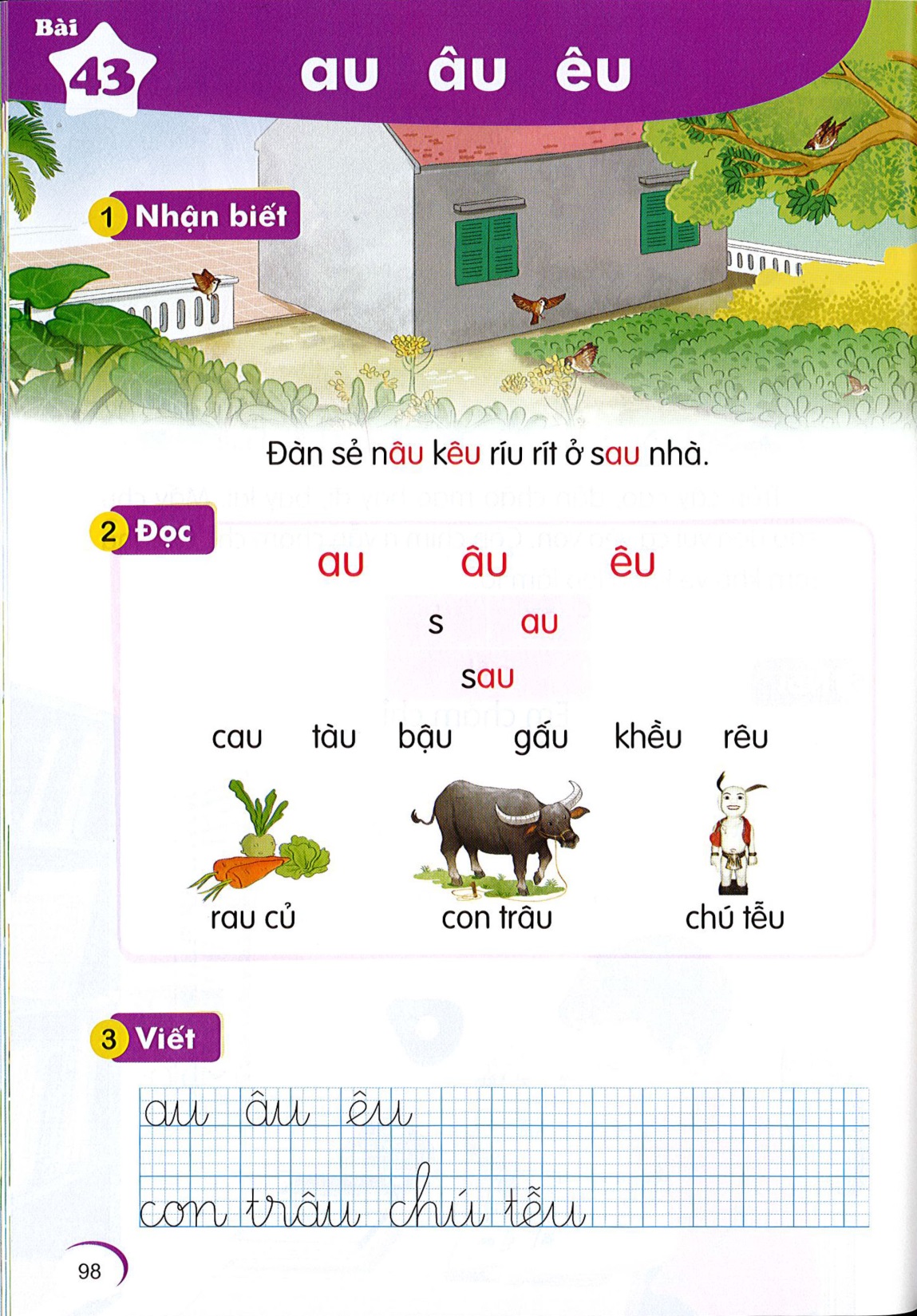 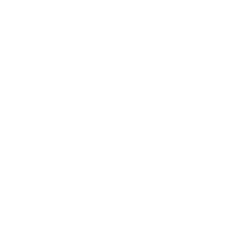 Nhận biết
2
Đàn sẻ nâu  kêu ríu rít ở sau nhà.
[Speaker Notes: Thầy cô chiếu slide đã rồi mới chỉnh các vần nhé! Nhìn nó lệch vậy nhưng chiếu lên mới biết nó lệch hay k nhé]
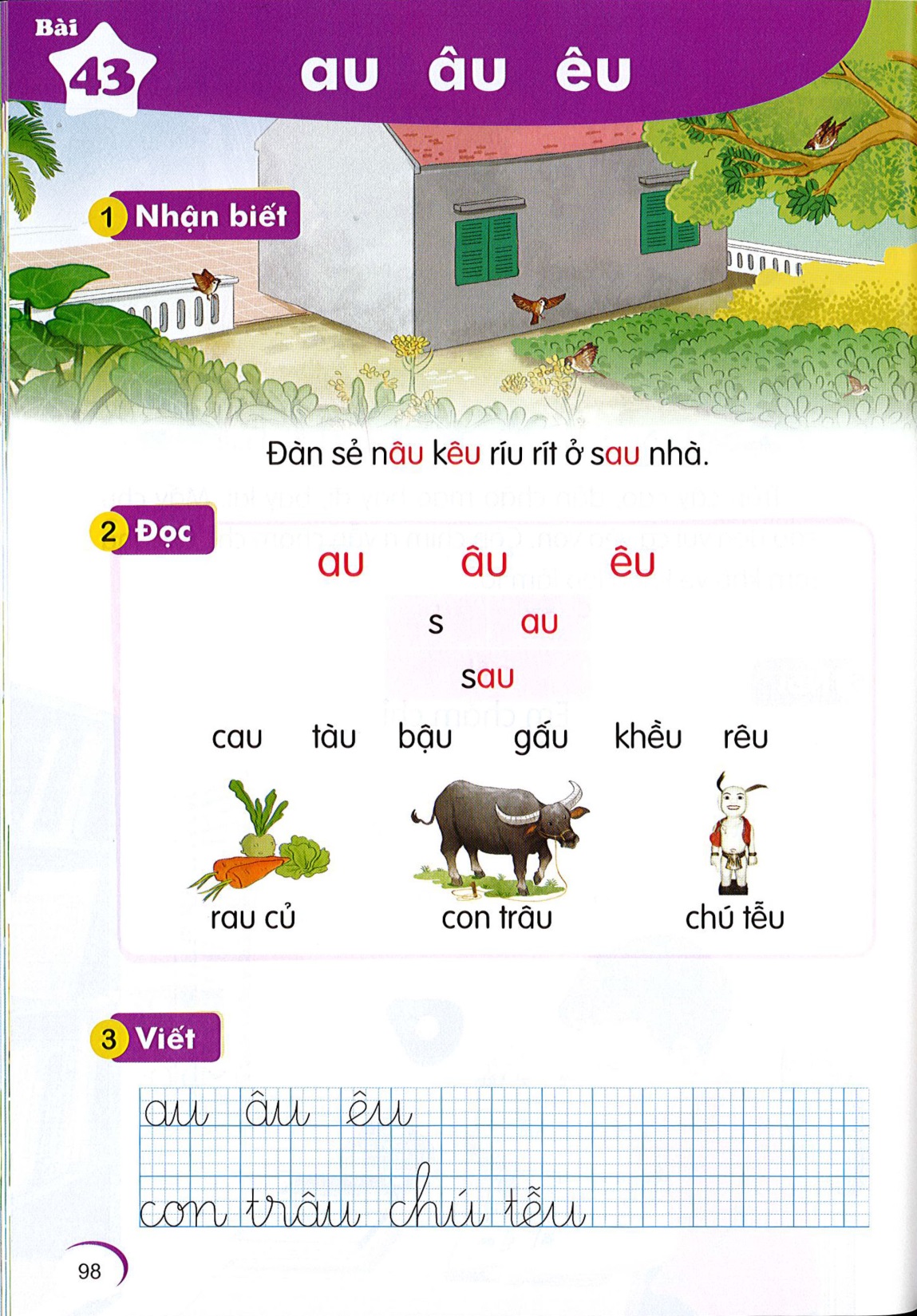 au   âu   êu
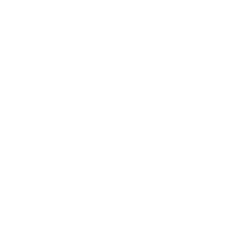 Bài
43
Nhận biết
2
Đàn sẻ nâu  kêu ríu rít ở sau nhà.
[Speaker Notes: Thầy cô chiếu slide đã rồi mới chỉnh các vần nhé! Nhìn nó lệch vậy nhưng chiếu lên mới biết nó lệch hay k nhé]
êu
au
âu
Đọc
3
s
au
sau
So sánh
ê
â
u
a
au
u
âu
u
êu
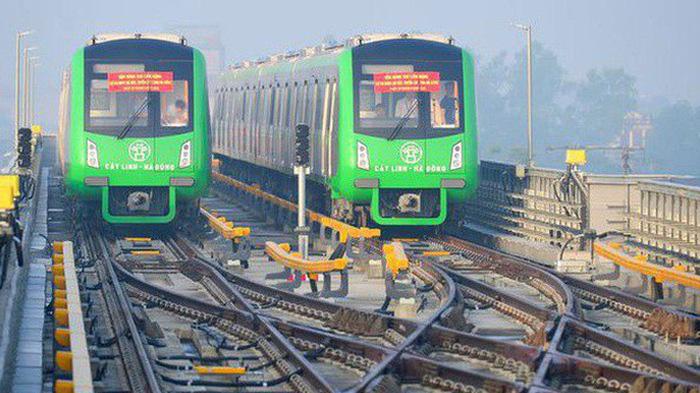 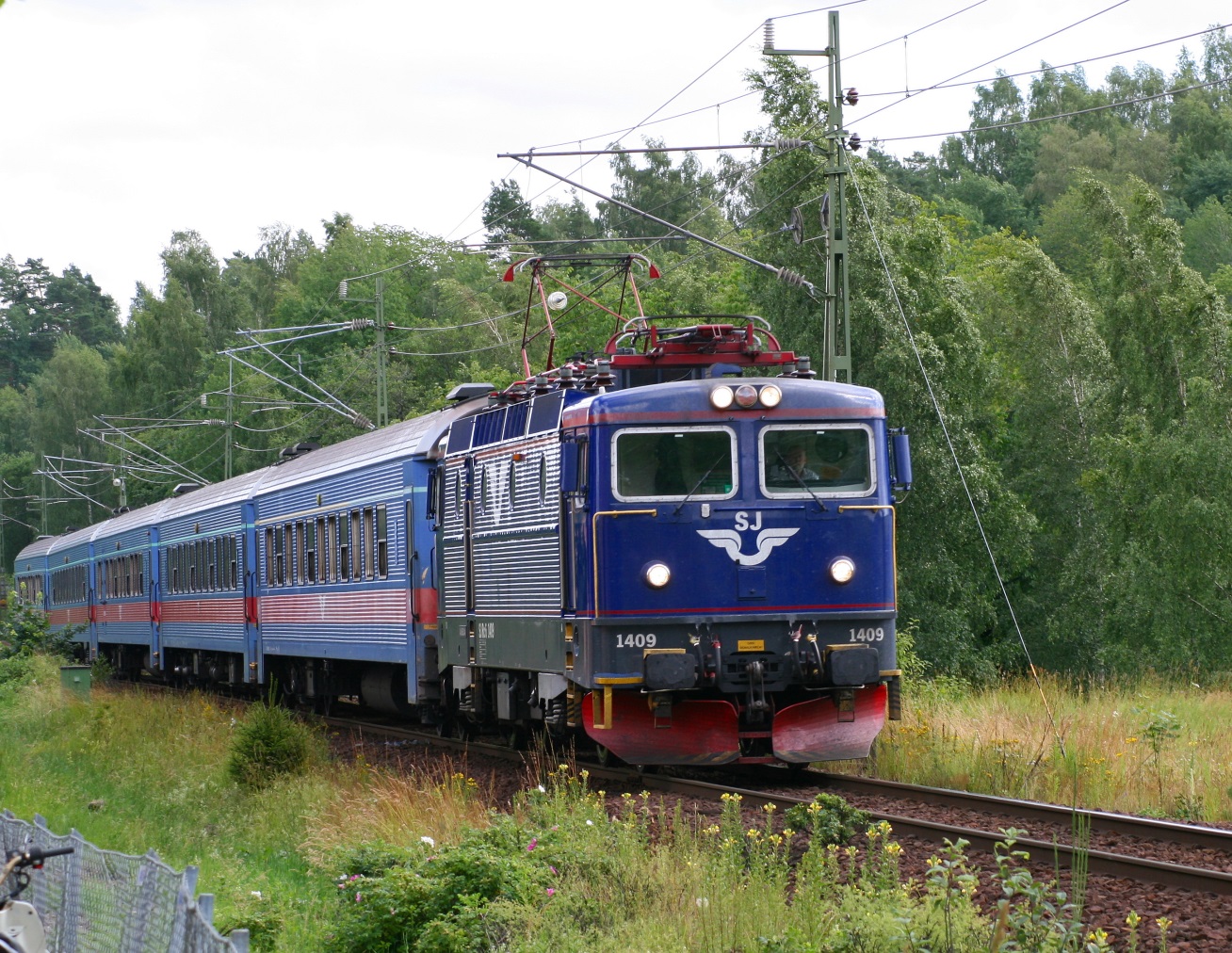 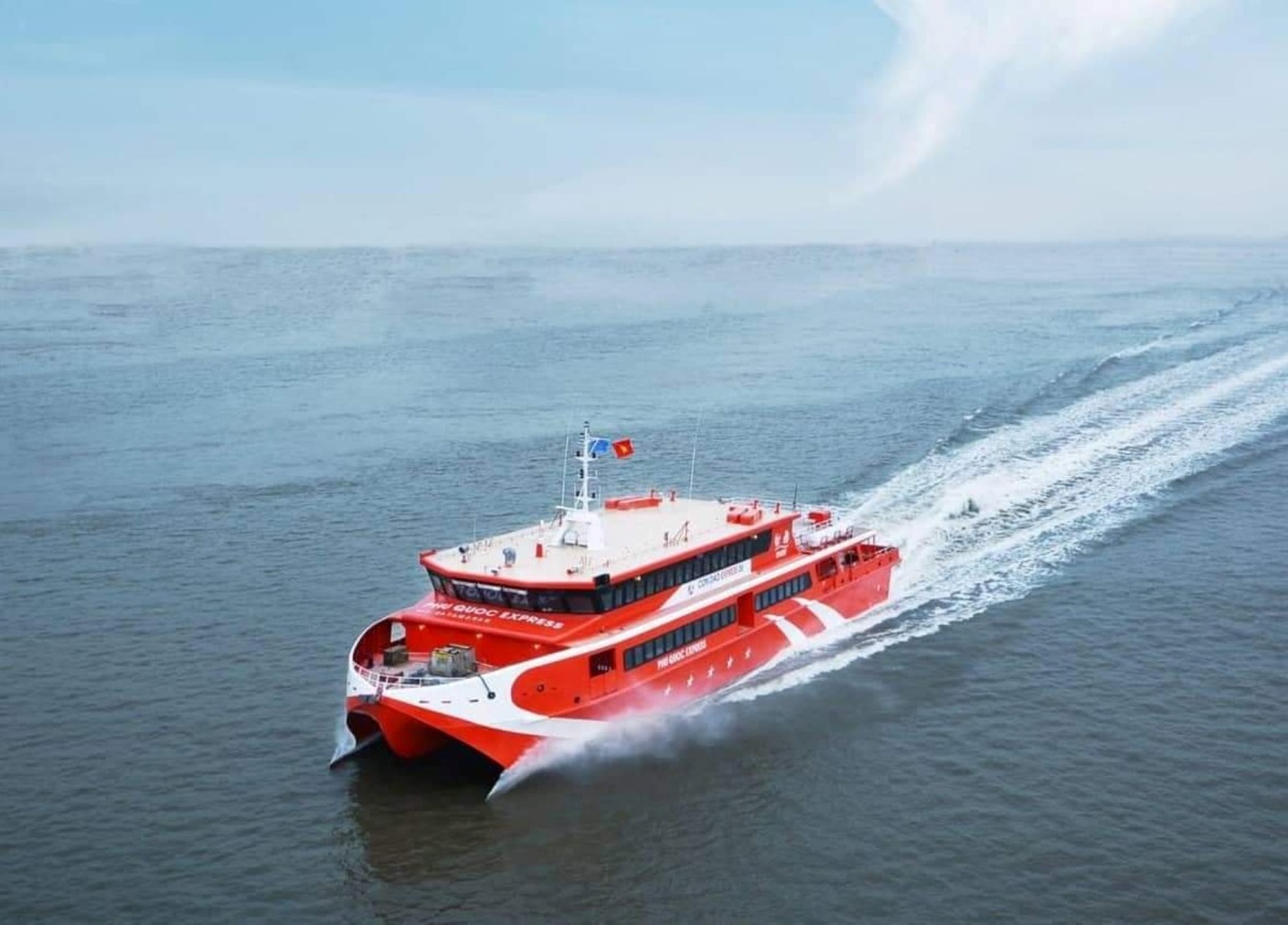 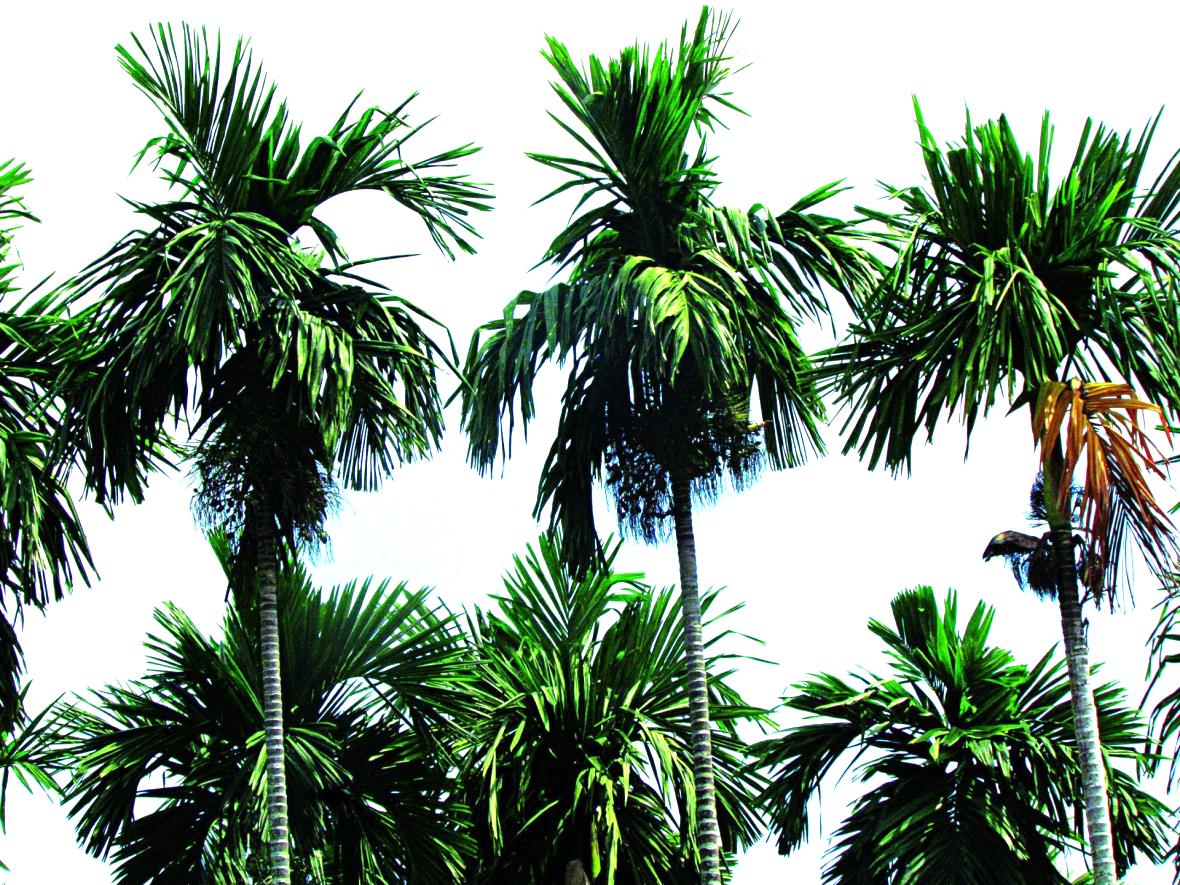 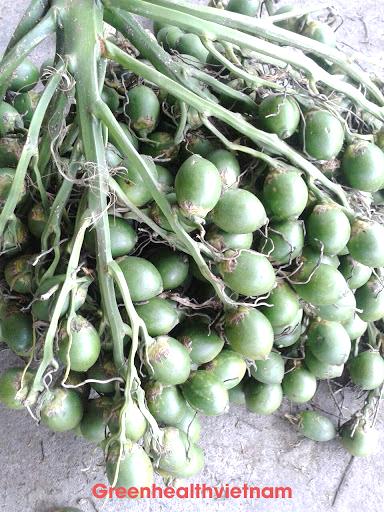 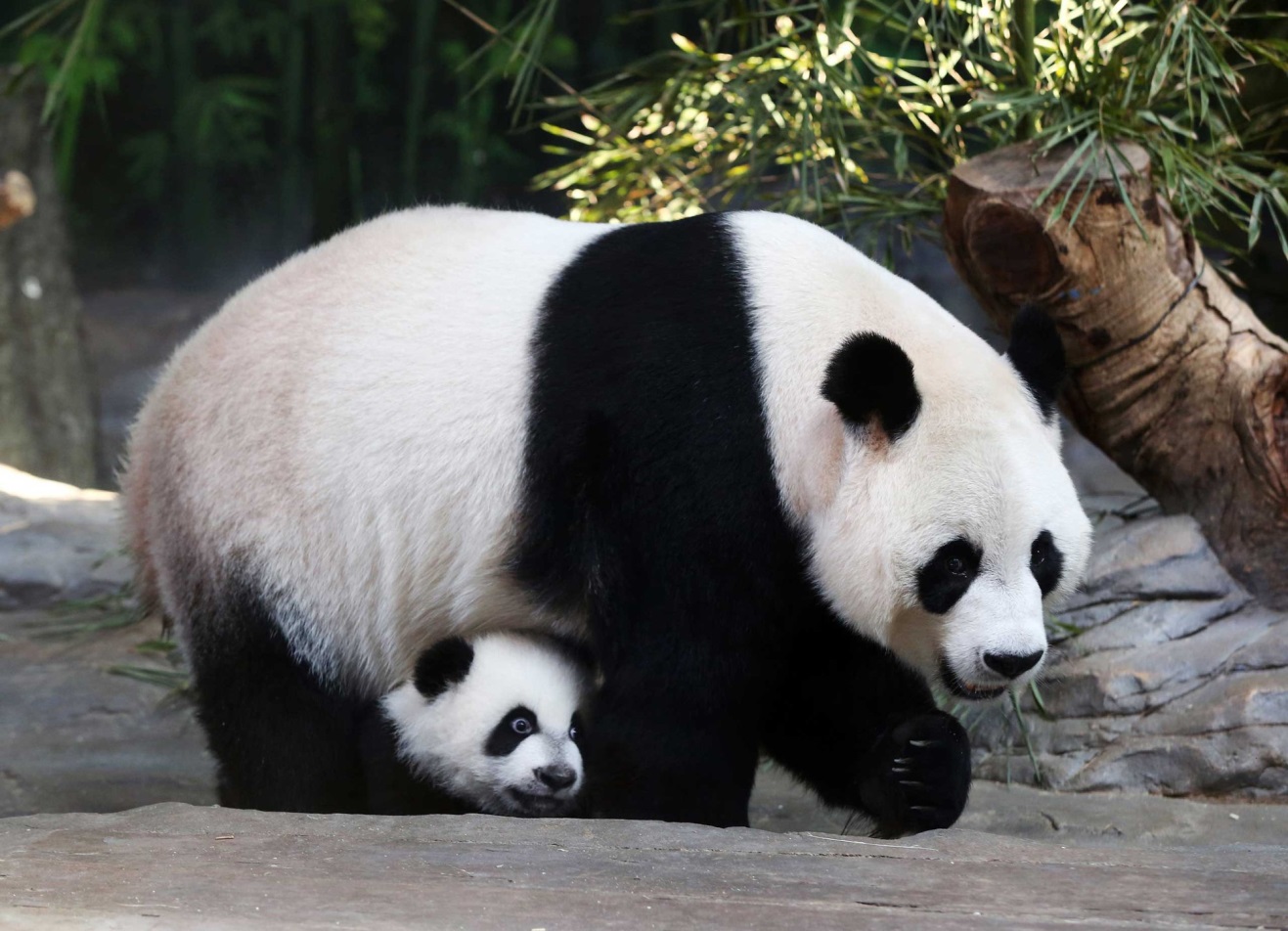 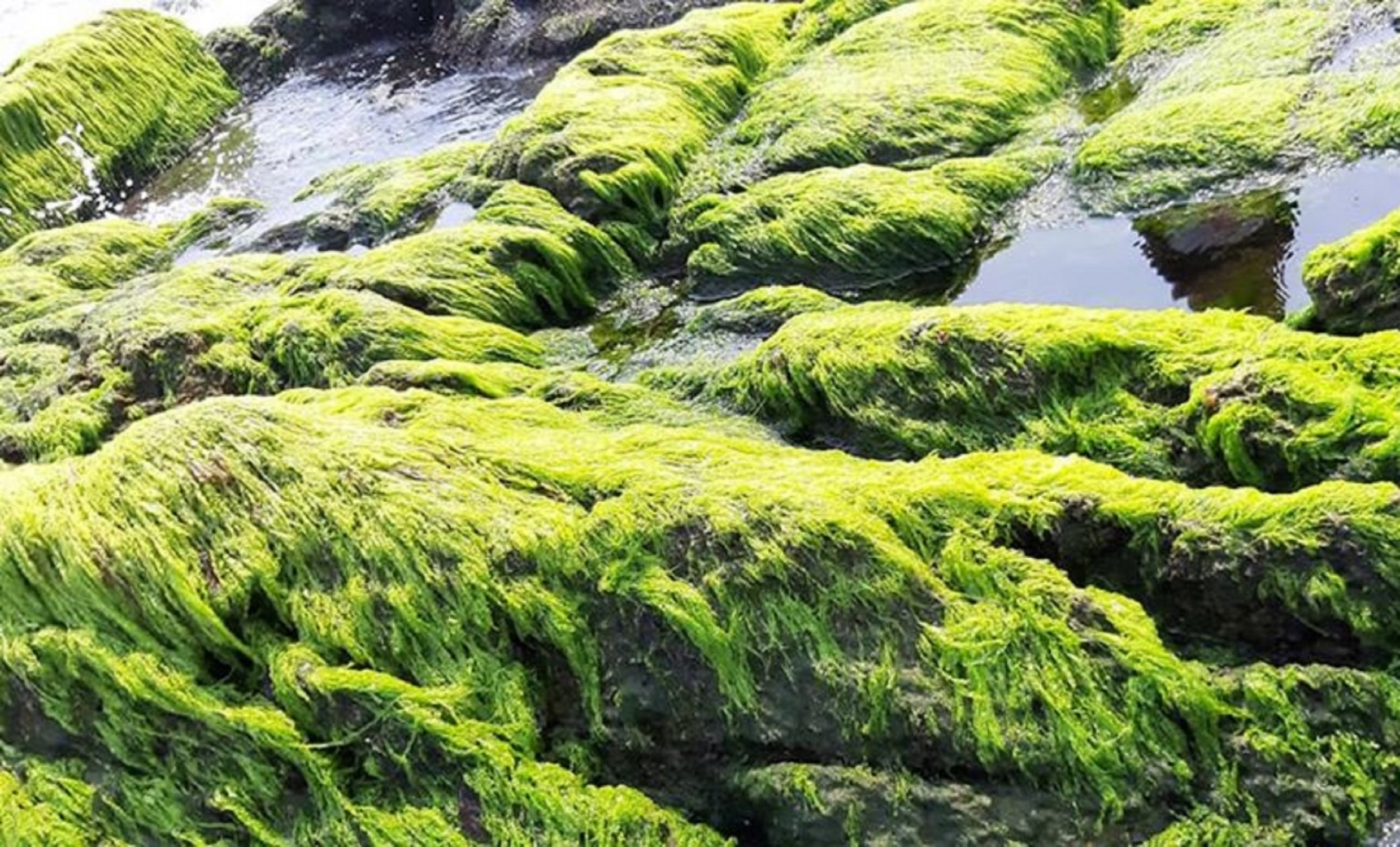 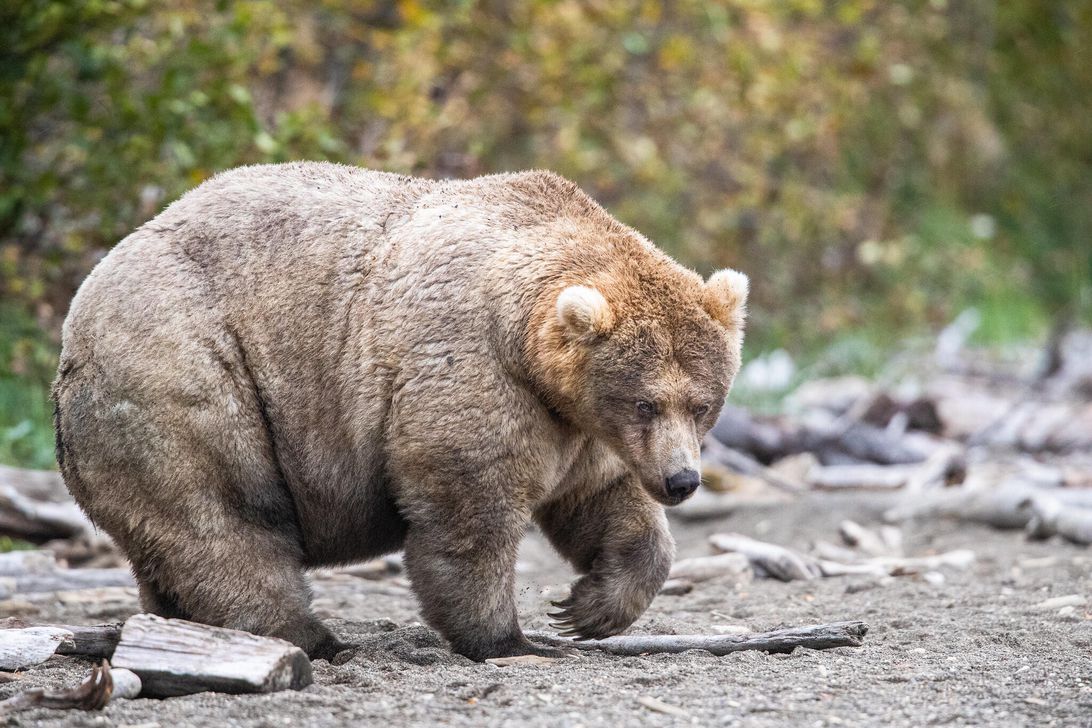 au
au
âu
âu
êu
êu
cau
tàu
bậu
gấu
khều
rêu
[Speaker Notes: Bậu: đậu vào, bám vào (ví dụ: ruồi bậu, muỗi bậu); Bậu: người con trai dùng để gọi vợ hay người yêu, khi nói với ng ấy, tỏ ý thân thiết (VD: Tìm bậu, bậu đã lấy chồng…”]
êu
au
âu
s
au
sau
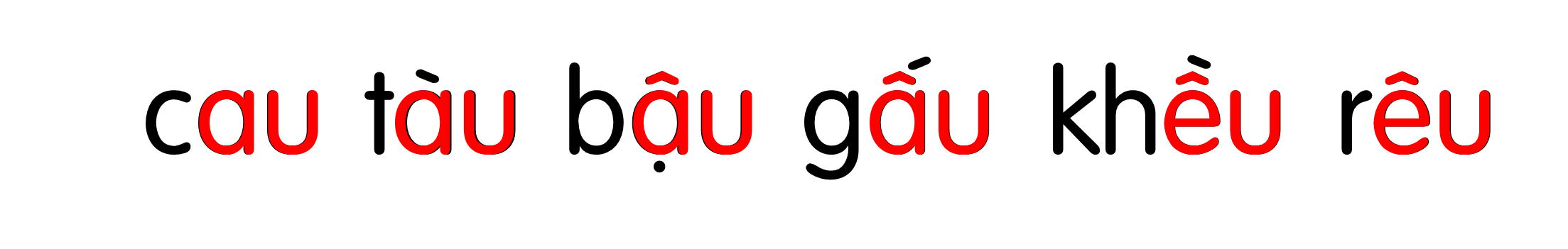 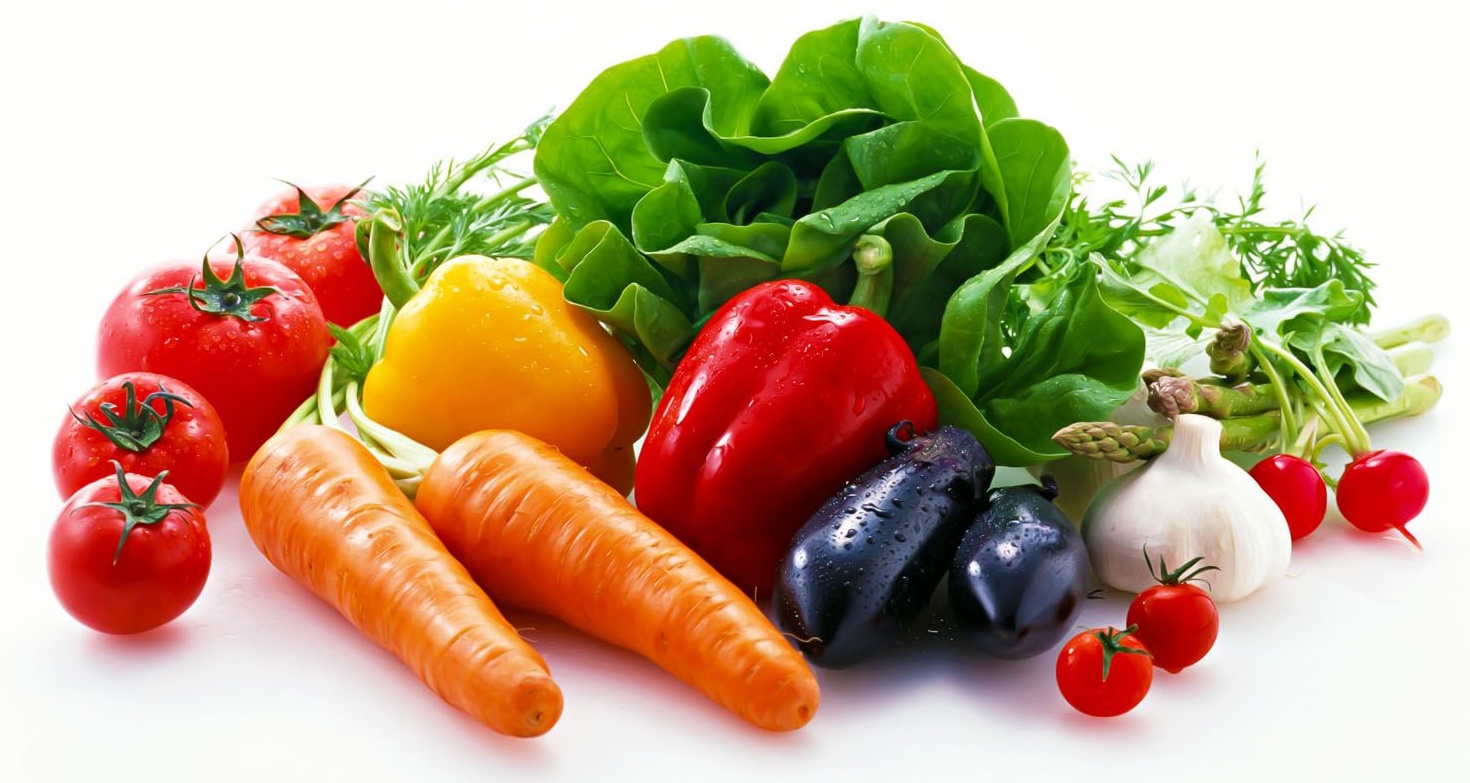 rau củ
au
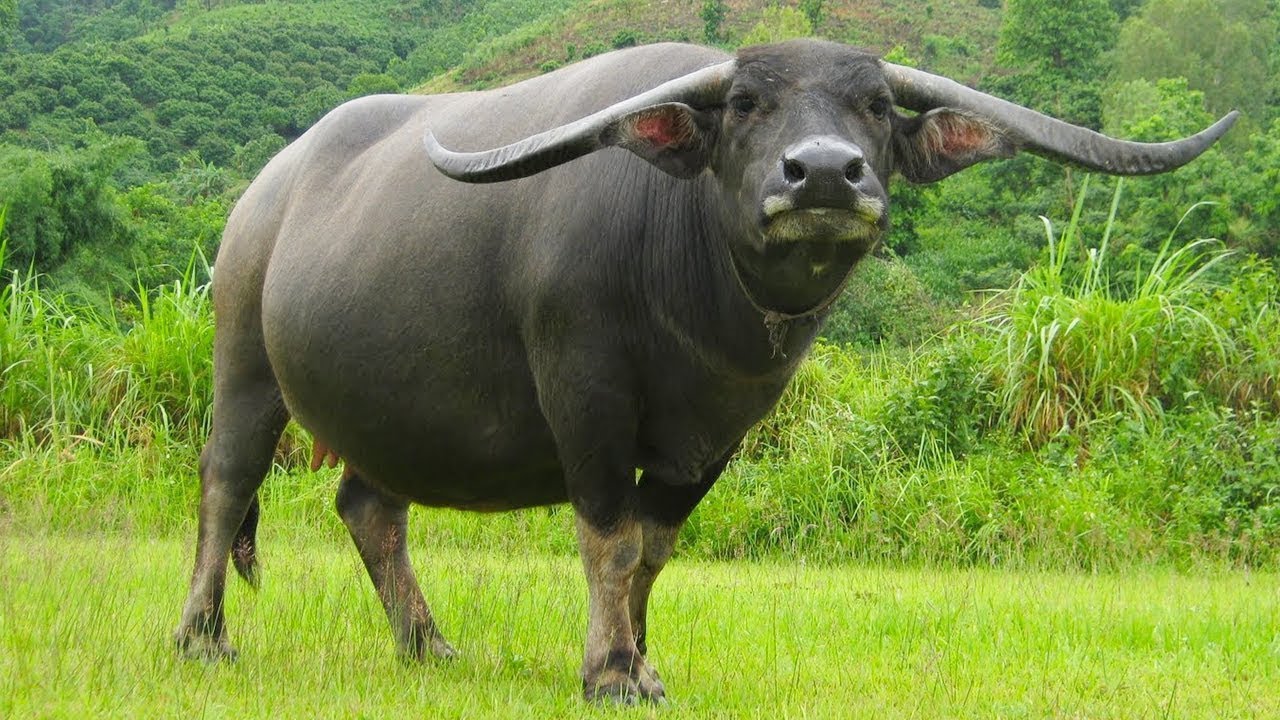 con trâu
âu
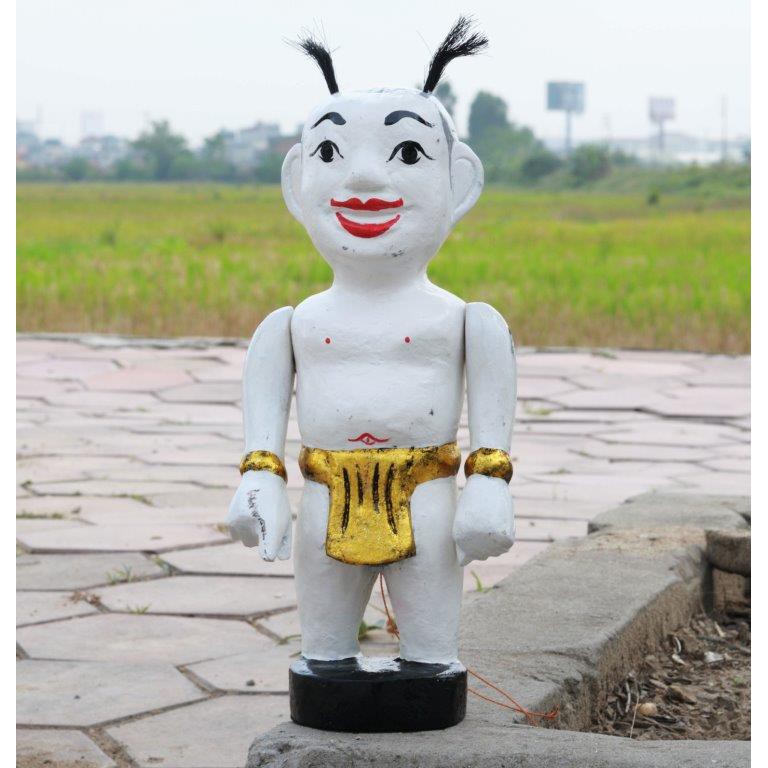 êu
chú tễu
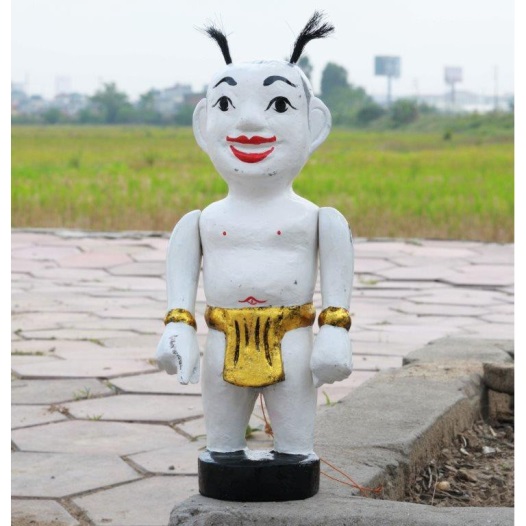 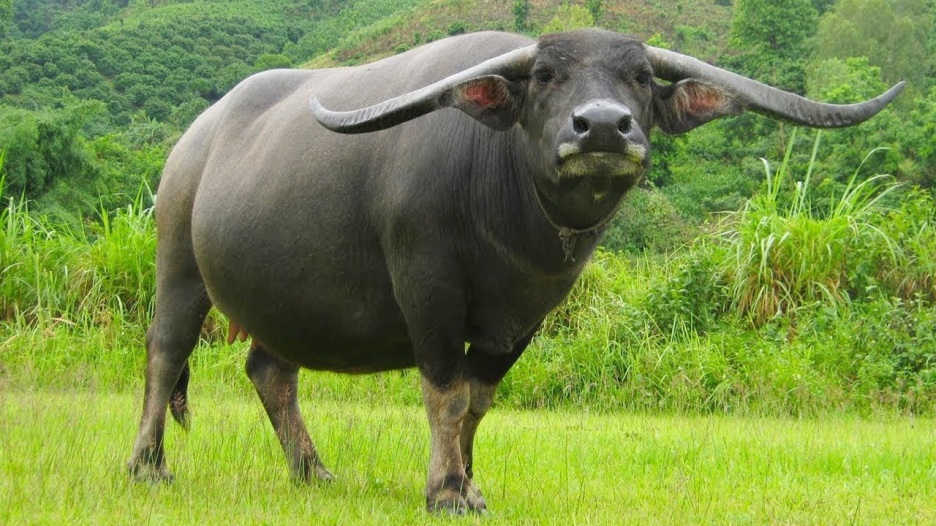 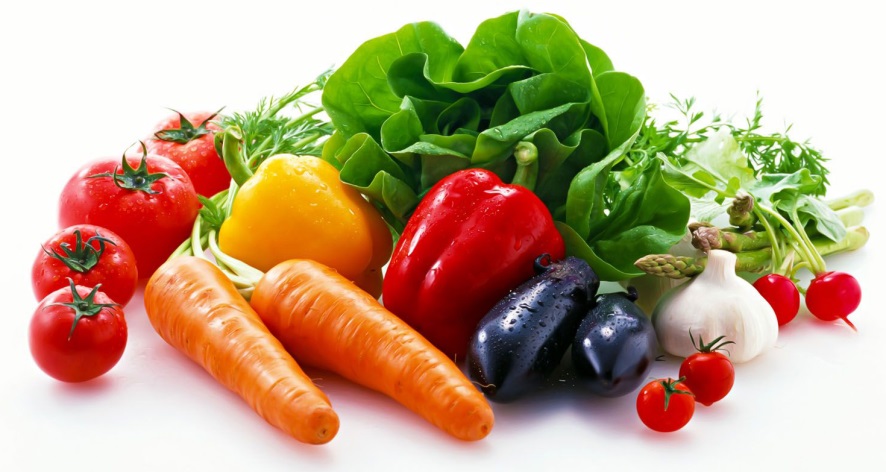 con trâu
chú tễu
rau củ
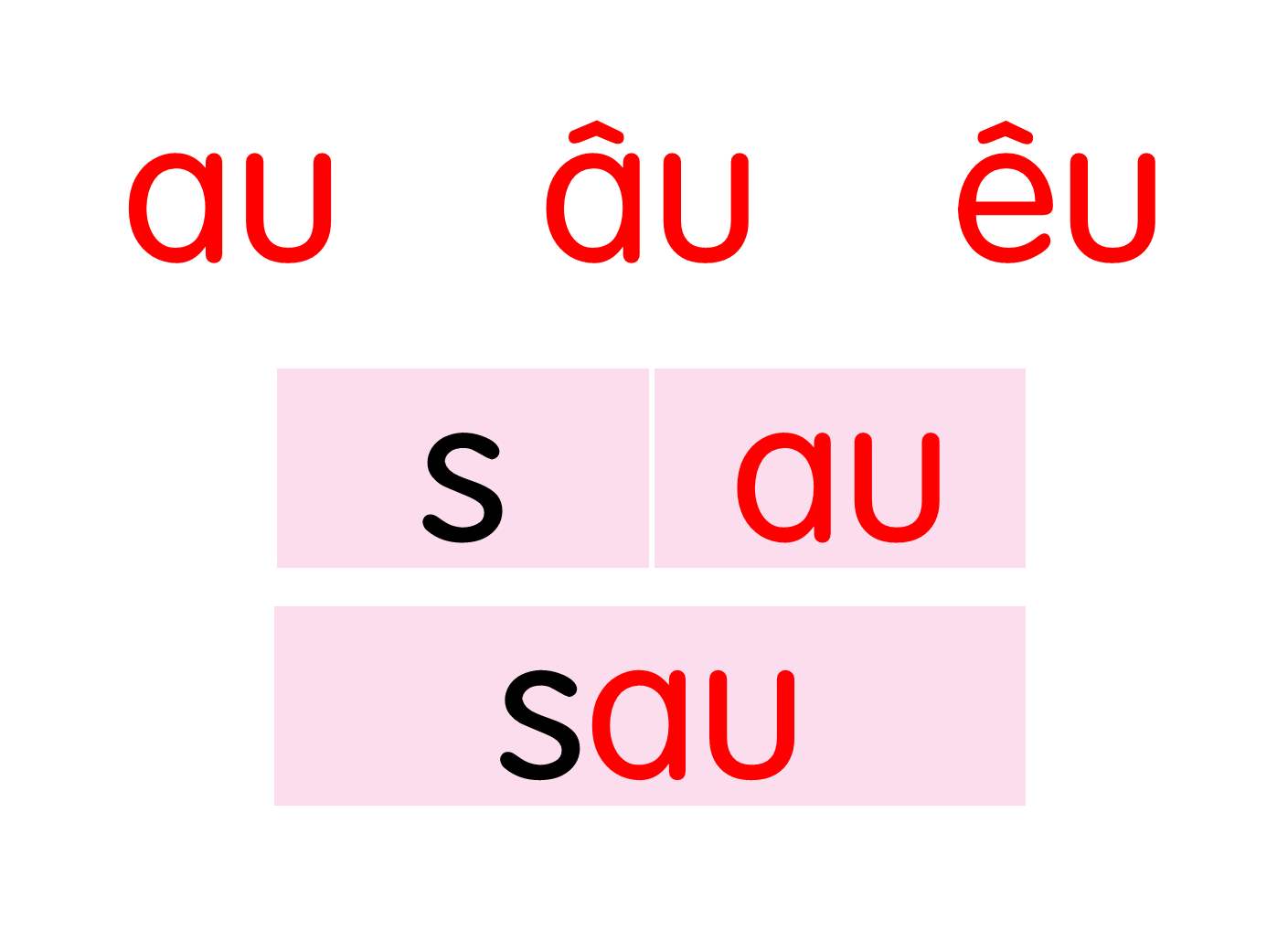 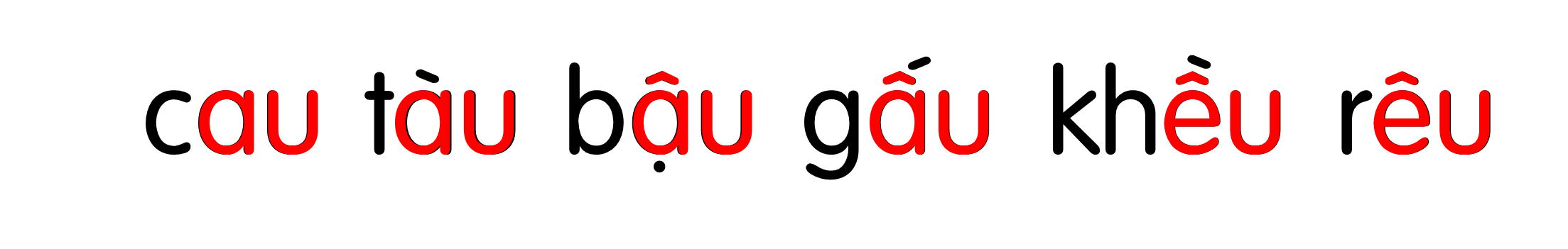 con trâu
chú tễu
rau củ
Hướng dẫn viết bảng
ViÕt b¶ng
ViÕt b¶ng
ViÕt b¶ng
cΪ Ǉrâu
εú Ιğu
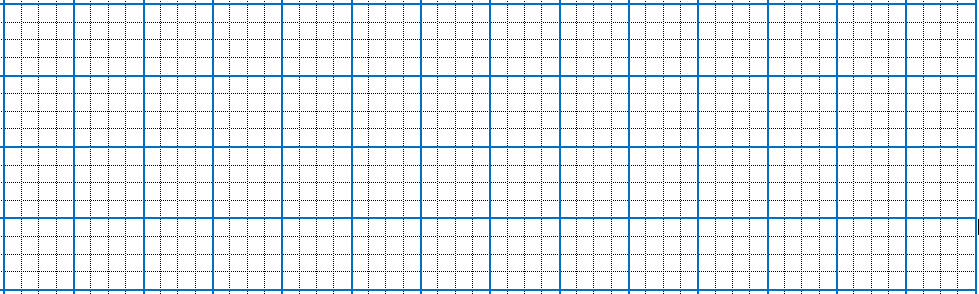 au
âu
łu
cΪ Ǉrâu
εϒ Ιễu
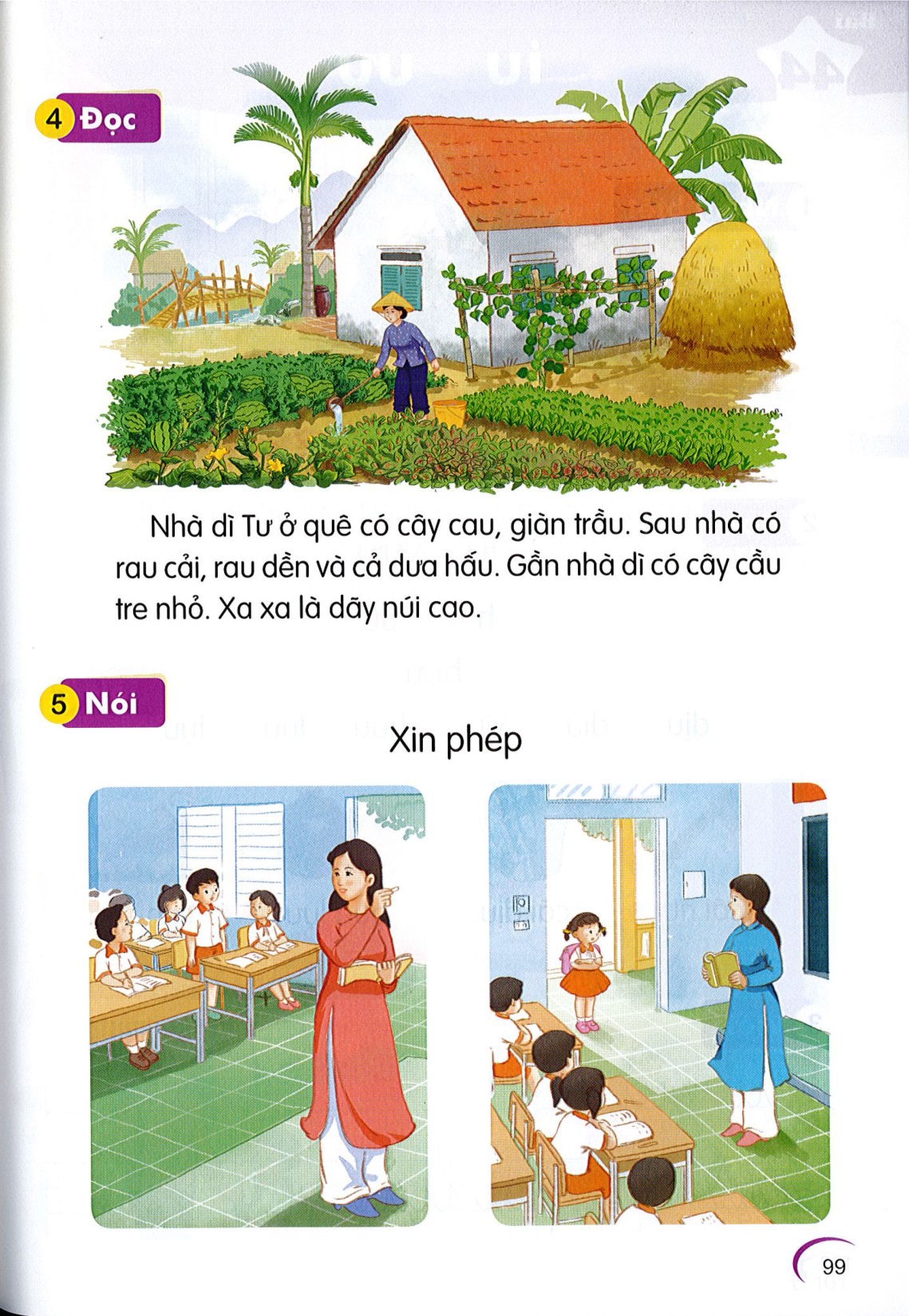 Đọc
6
1
2
Nhà dì Tư ở quê có cây cau, giàn trầu. Sau nhà có rau cải, rau dền và cả dưa hấu. Gần nhà dì có cây cầu tre nhỏ. Xa xa là dãy núi cao.
3
4
cau
trầu
sau
rau
cầu
hấu
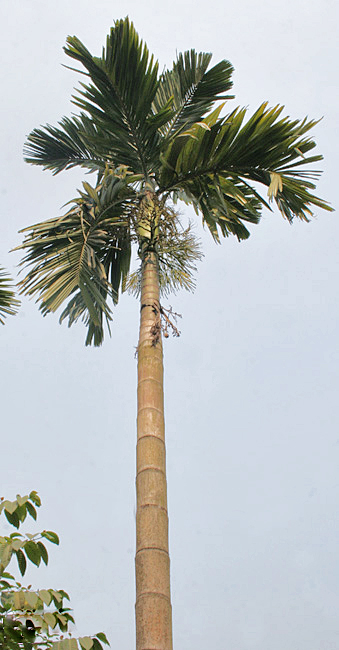 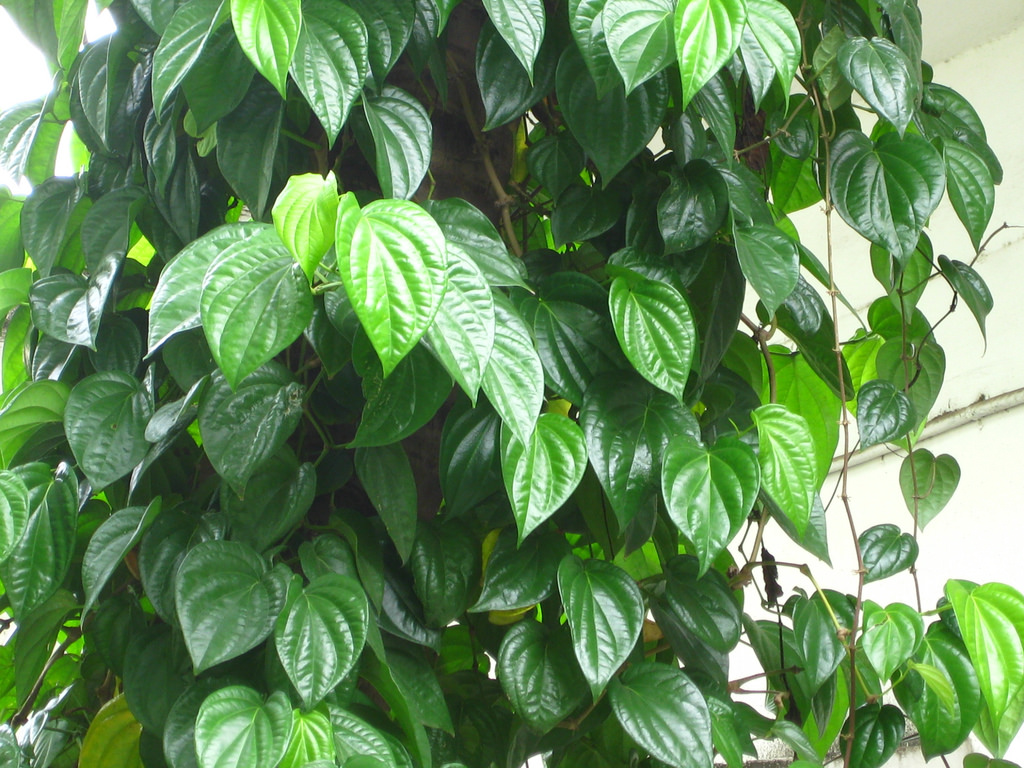 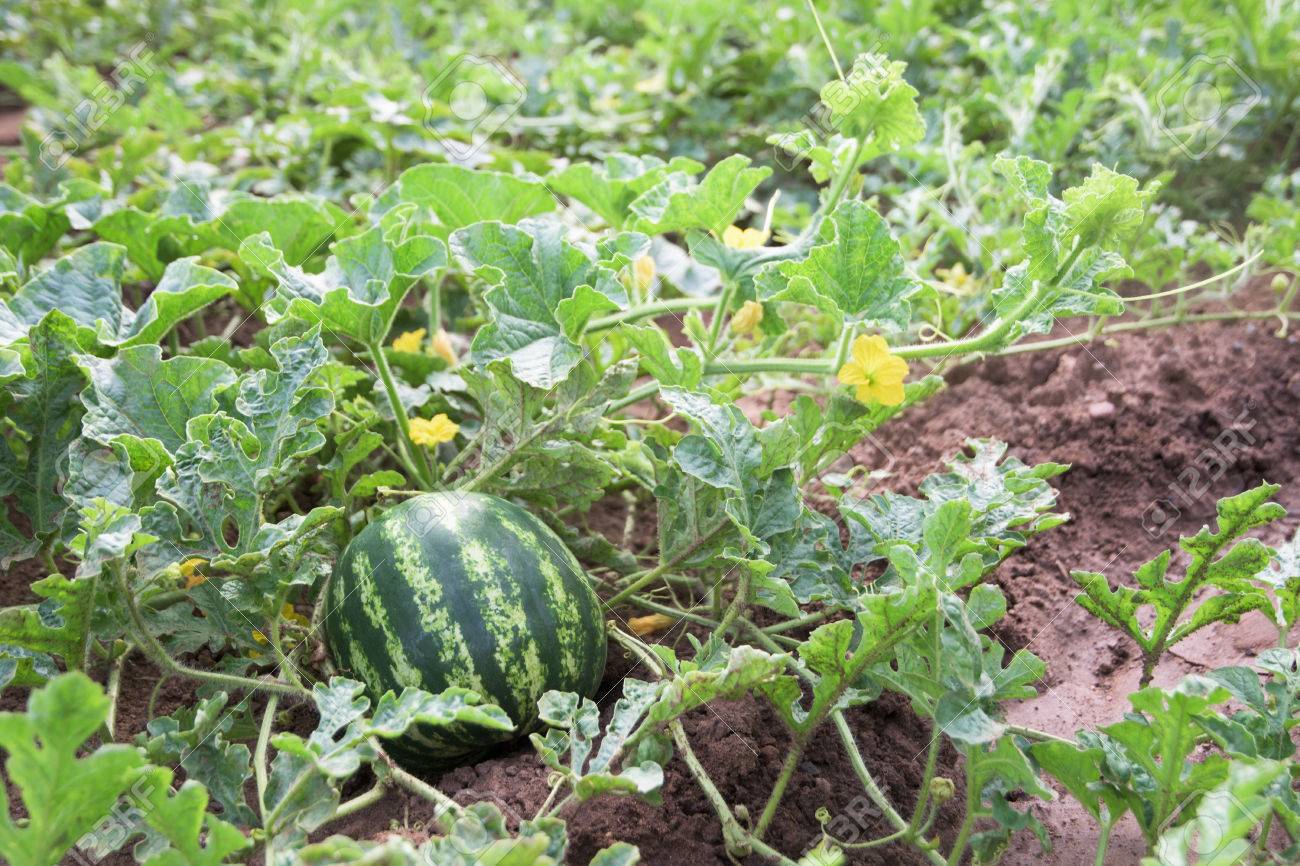 cau
trầu
dưa hấu
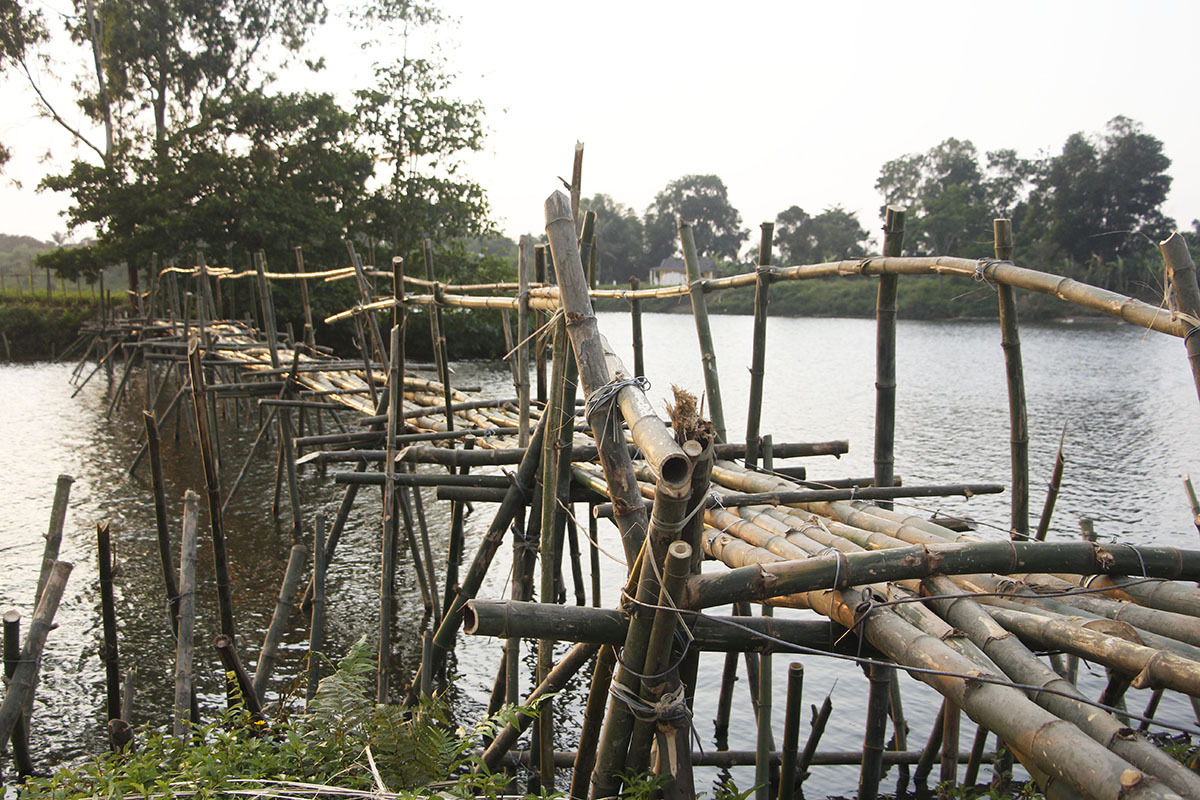 cầu
tre
Nhà dì Tư ở quê có cây cau, giàn trầu. Sau nhà có rau cải, rau dền và cả dưa hấu. Gần nhà dì có cây cầu tre nhỏ. Xa xa là dãy núi cao.
Nhà dì Tư ở đâu?
Nhà dì Tư có cây gì?
Sau nhà dì có những loài cây nào?
Gần nhà dì có cái gì?
Xa xa có gì?
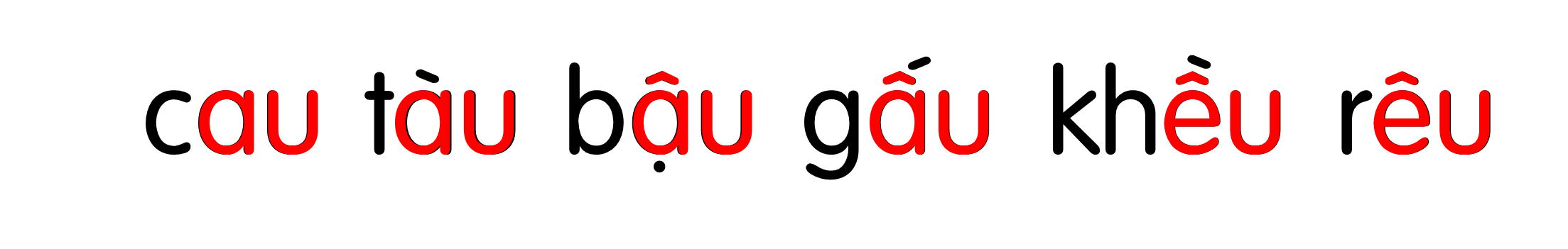 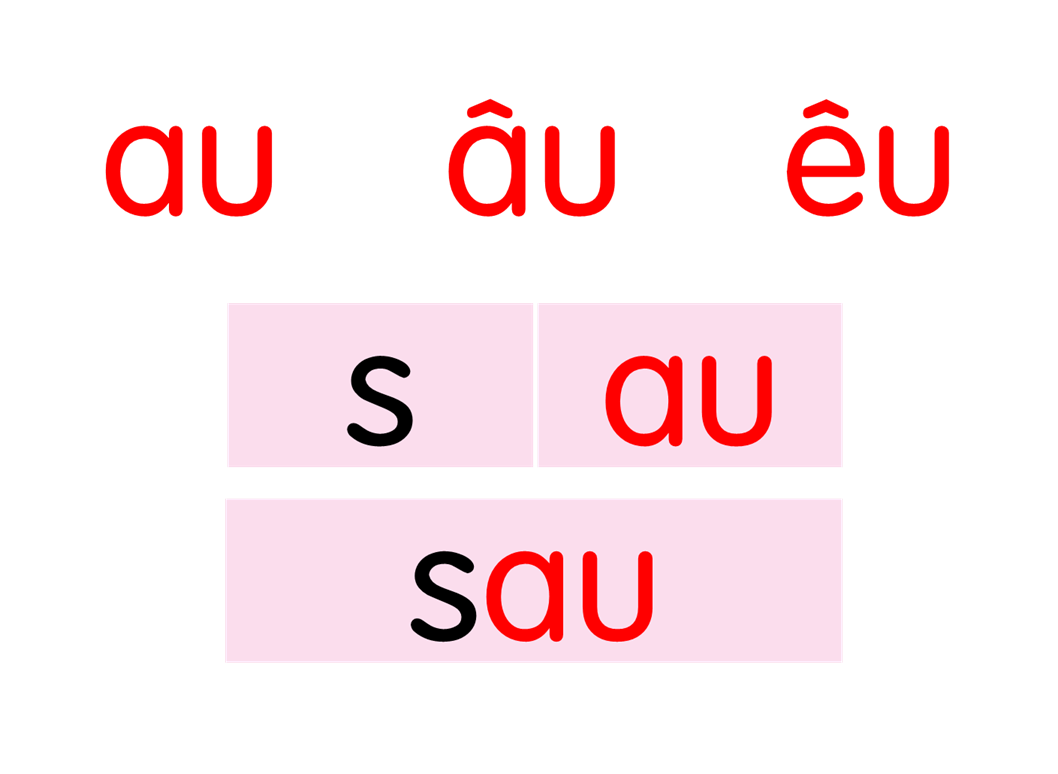 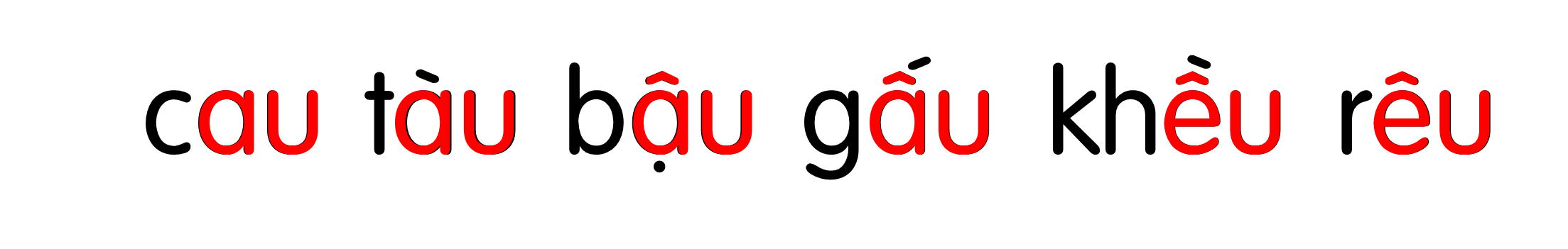 con trâu
chú tễu
rau củ
Nhà dì Tư ở quê có cây cau, giàn trầu. Sau nhà có rau cải, rau dền và cả dưa hấu. Gần nhà dì có cây cầu tre nhỏ. Xa xa là dãy núi cao.
Xin phép
Nói
7
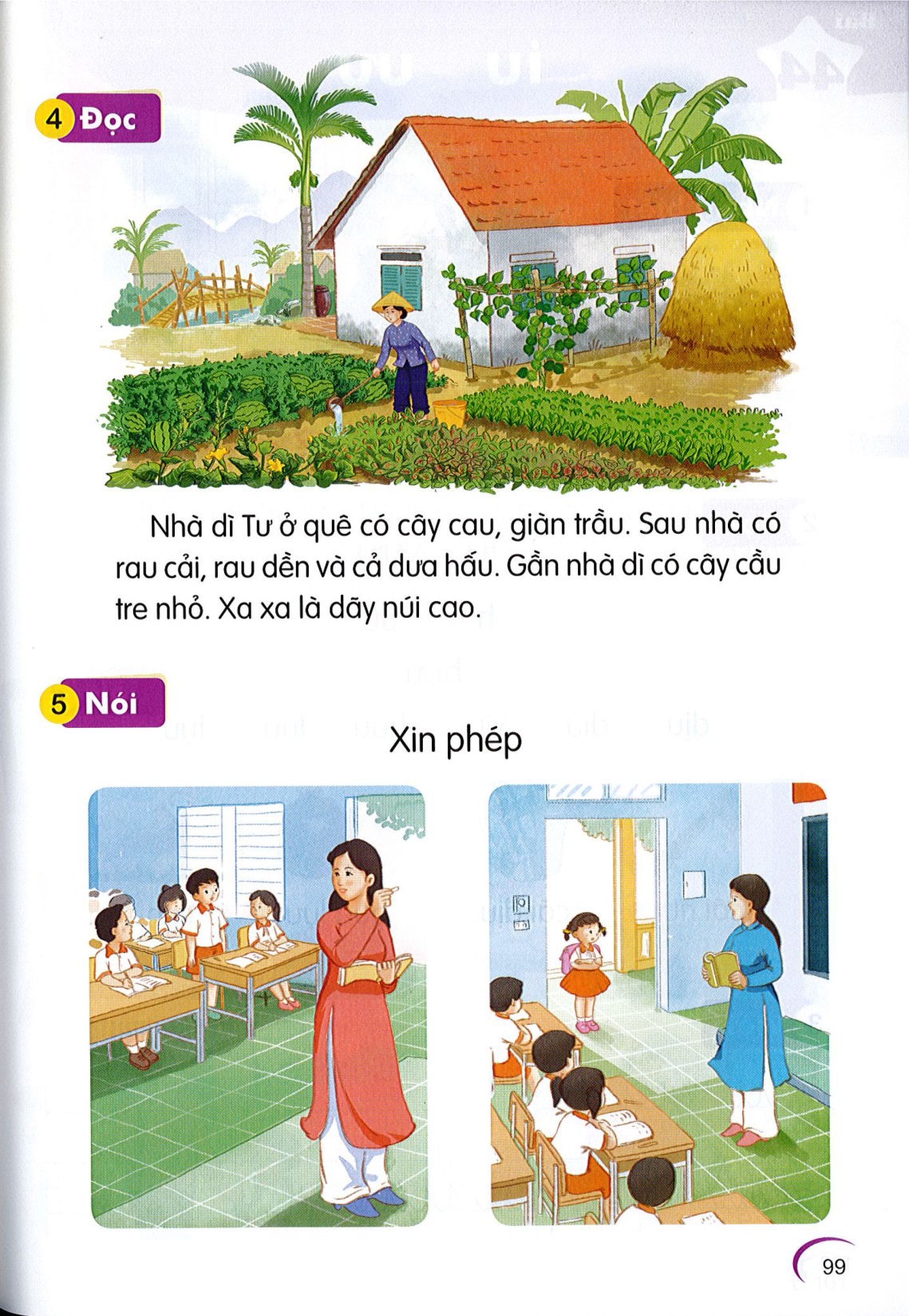 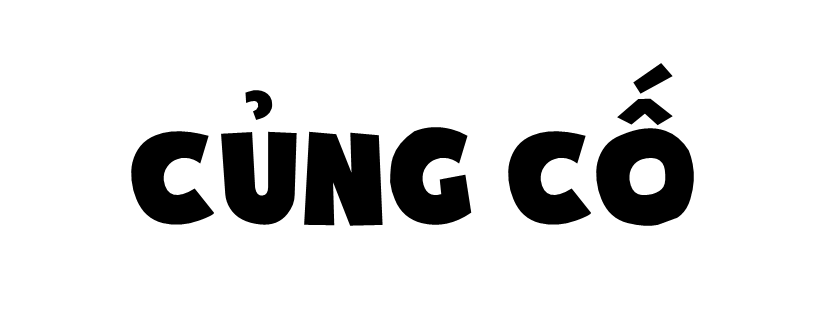 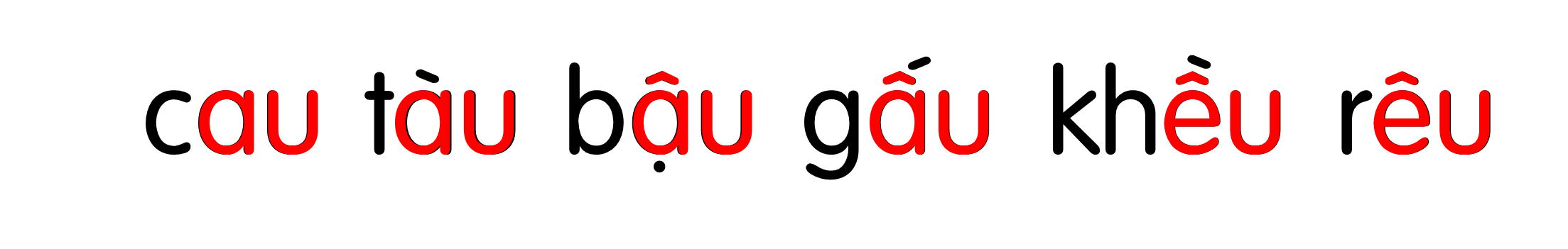 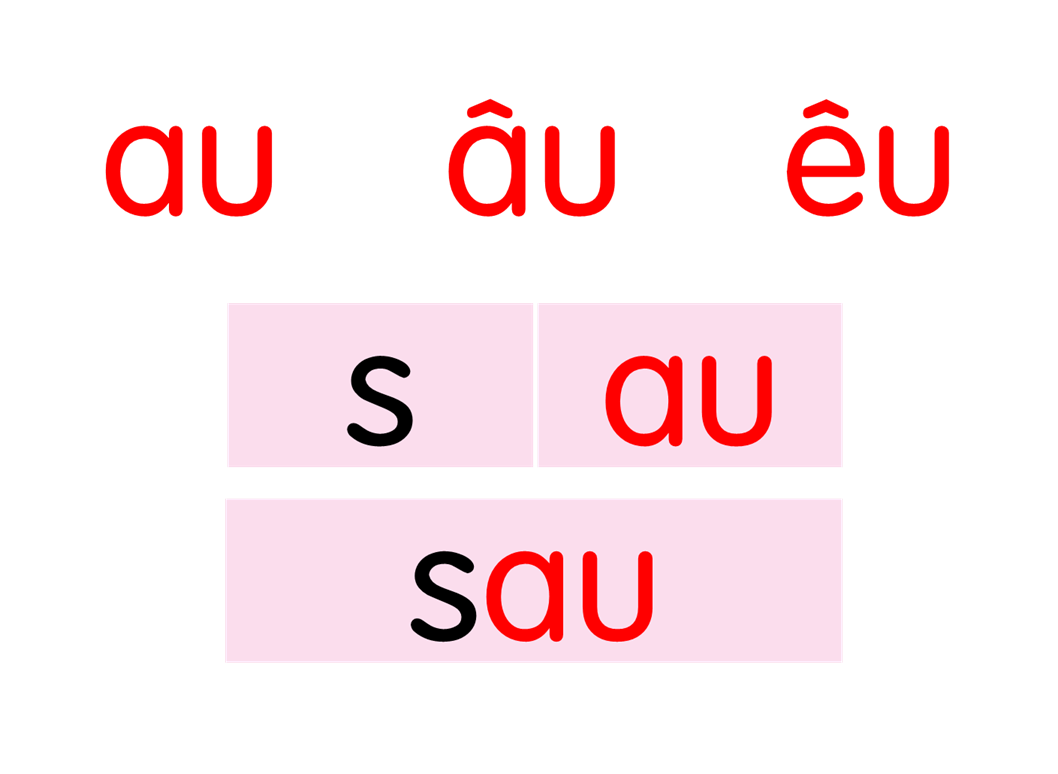 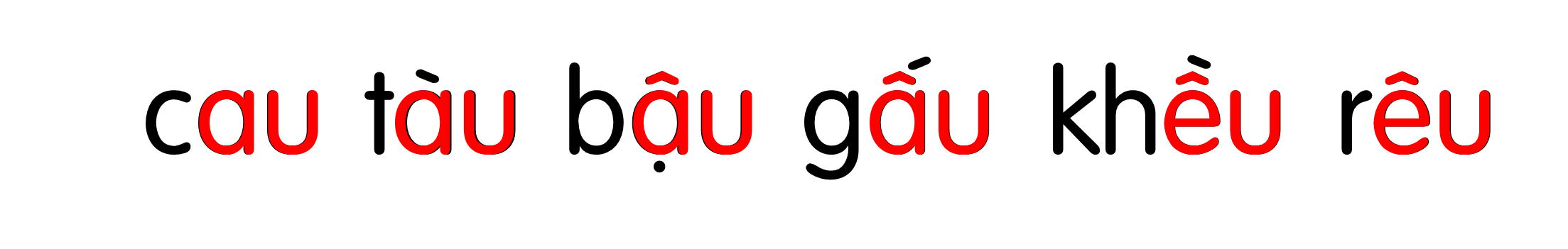 con trâu
chú tễu
rau củ
Nhà dì Tư ở quê có cây cau, giàn trầu. Sau nhà có rau cải, rau dền và cả dưa hấu. Gần nhà dì có cây cầu tre nhỏ. Xa xa là dãy núi cao.
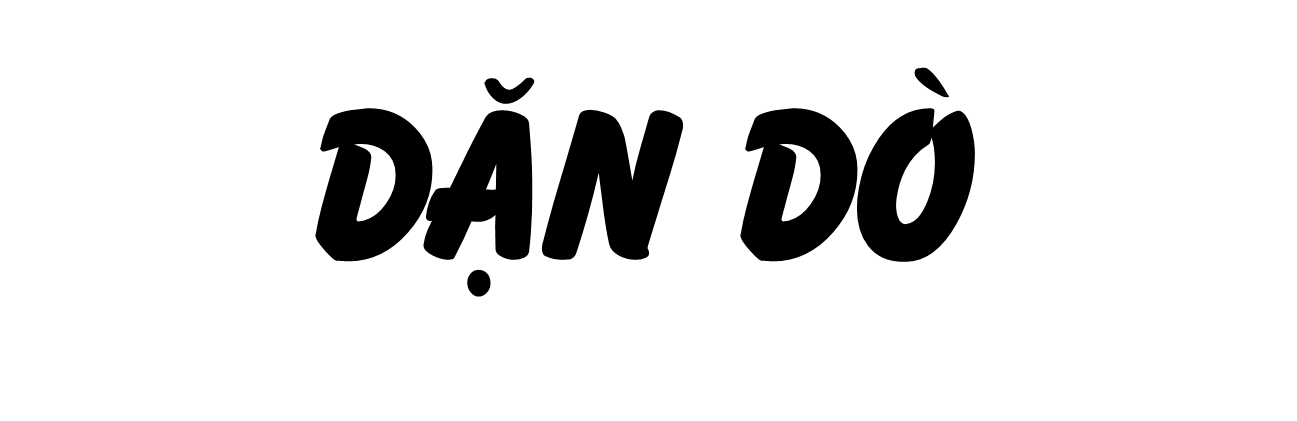